Bài 12: GIỮ TRẬT TỰ TRONG TRƯỜNG, LỚP
KHỞI ĐỘNG:
Em cùng các bạn chơi trò chơi 
“Nghe cô giảng bài”
Bài 12: GIỮ TRẬT TỰ TRONG TRƯỜNG, LỚP
KHÁM PHÁ:
Em cần giữ trật tự khi nào?
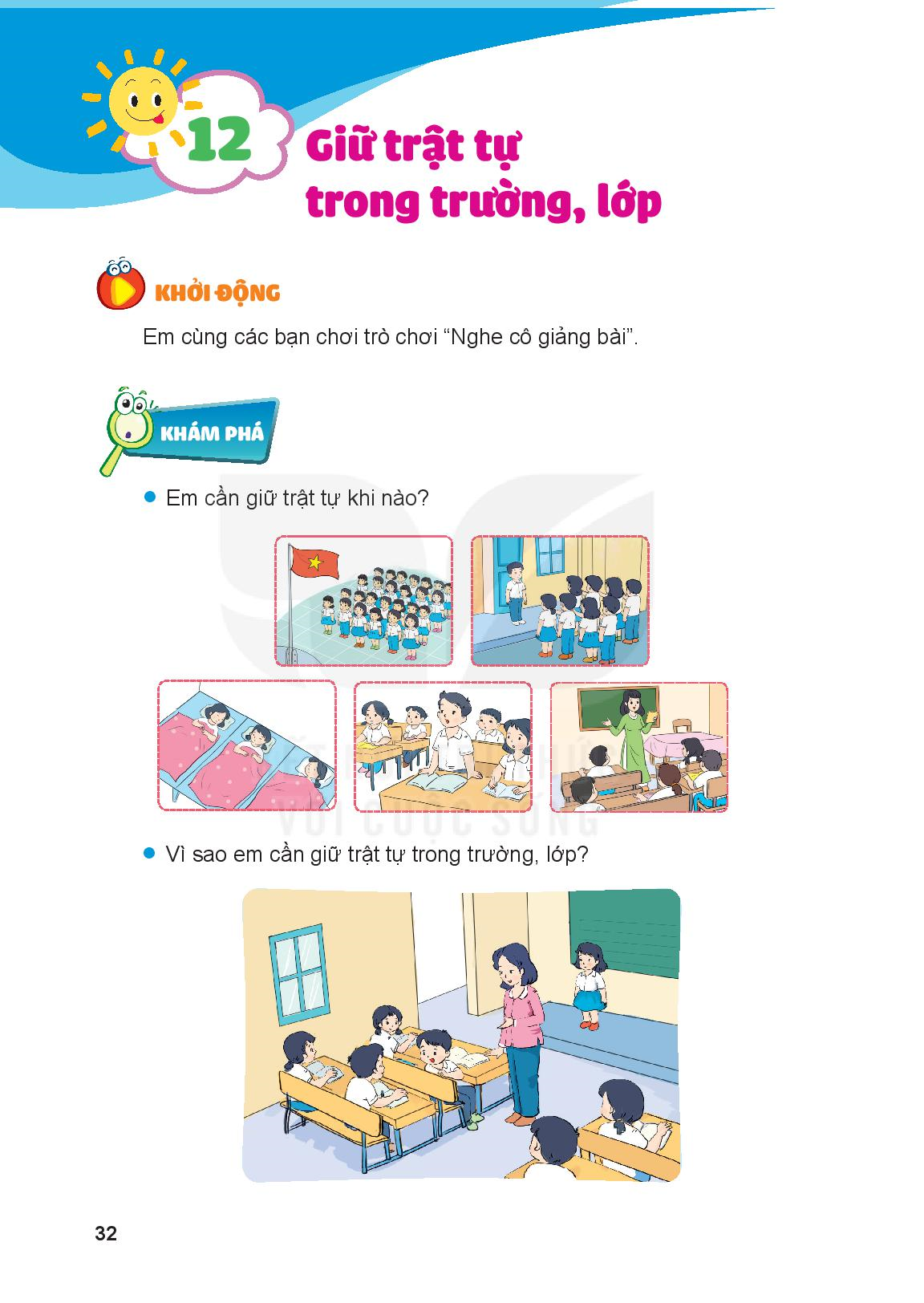 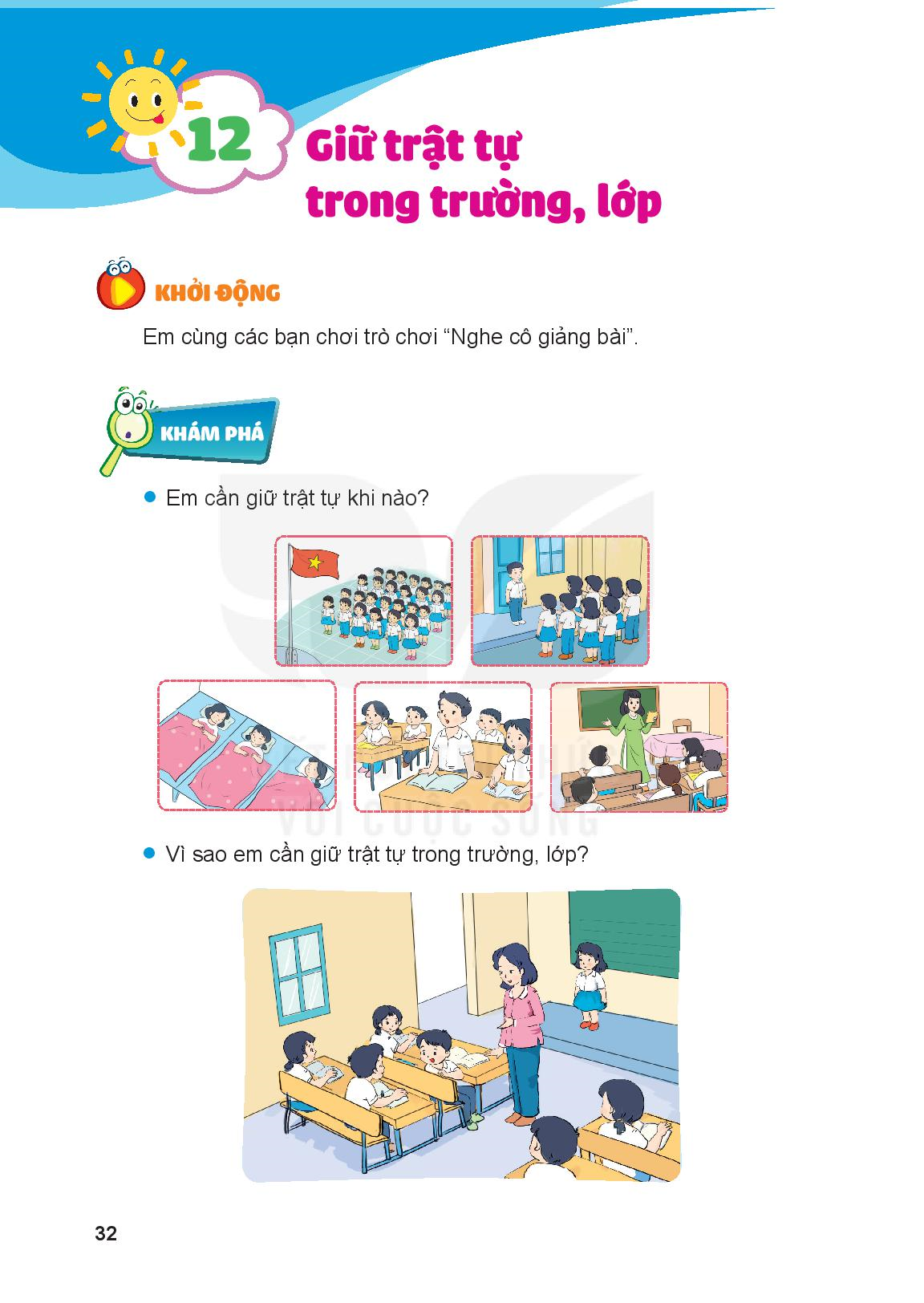 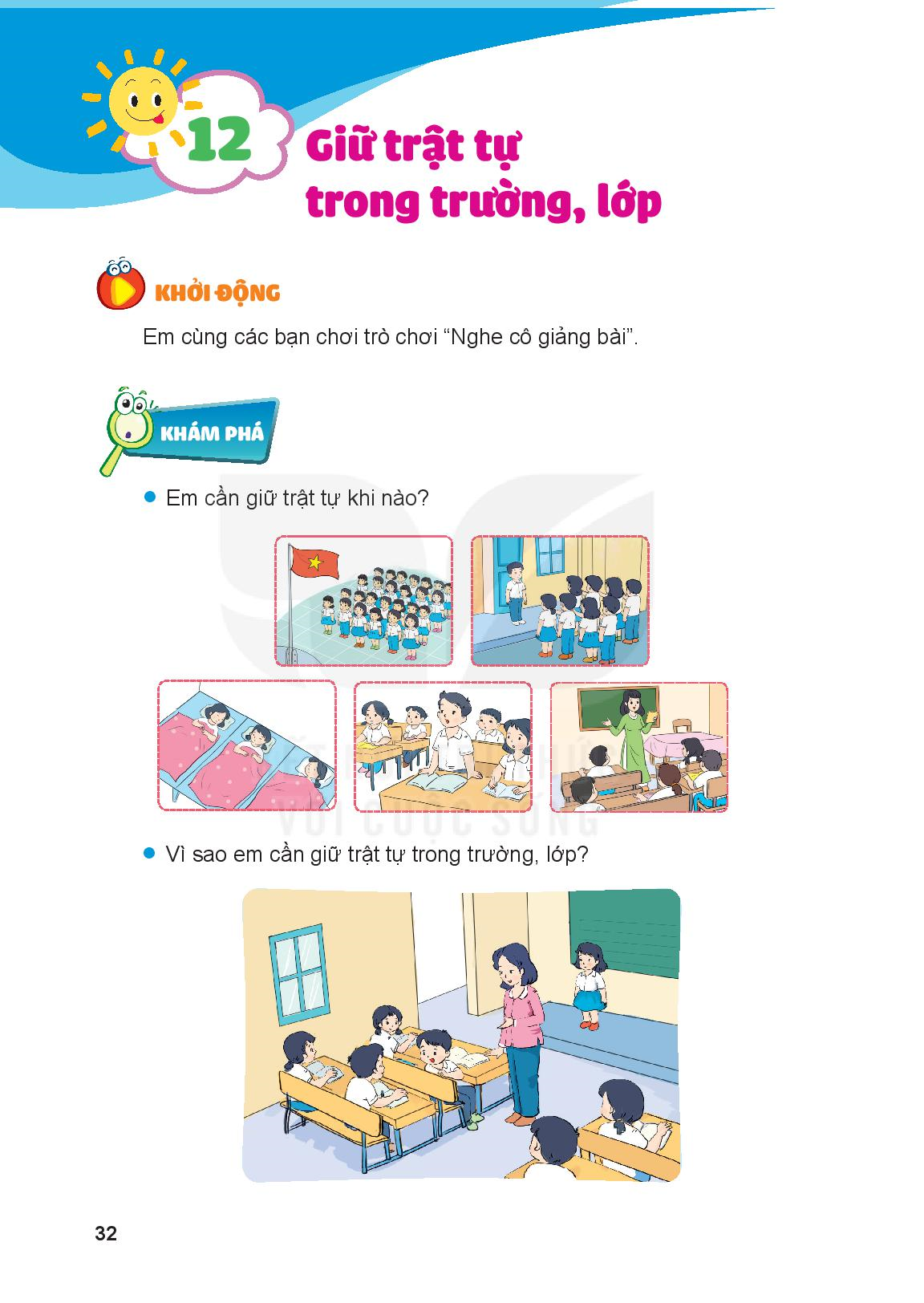 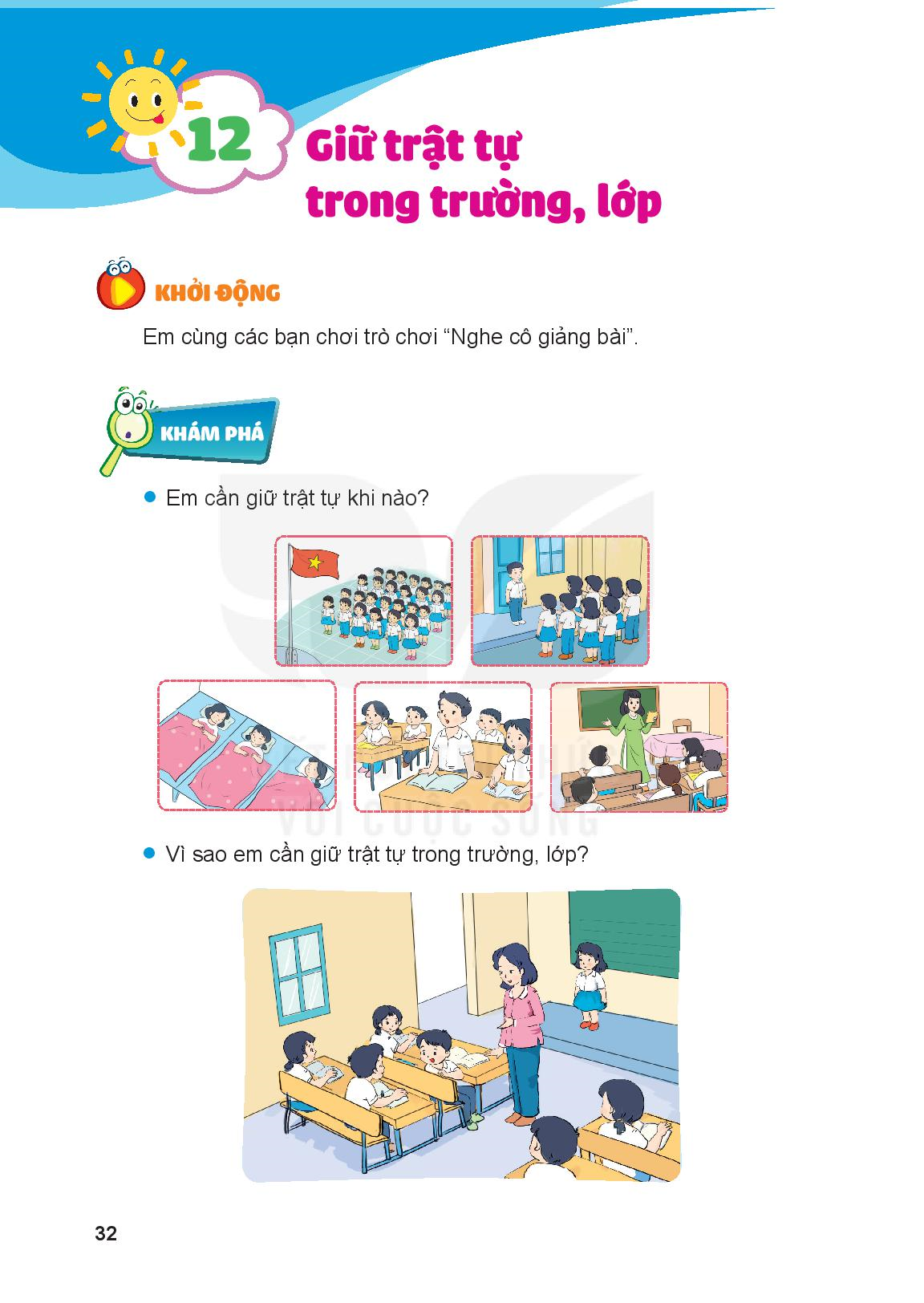 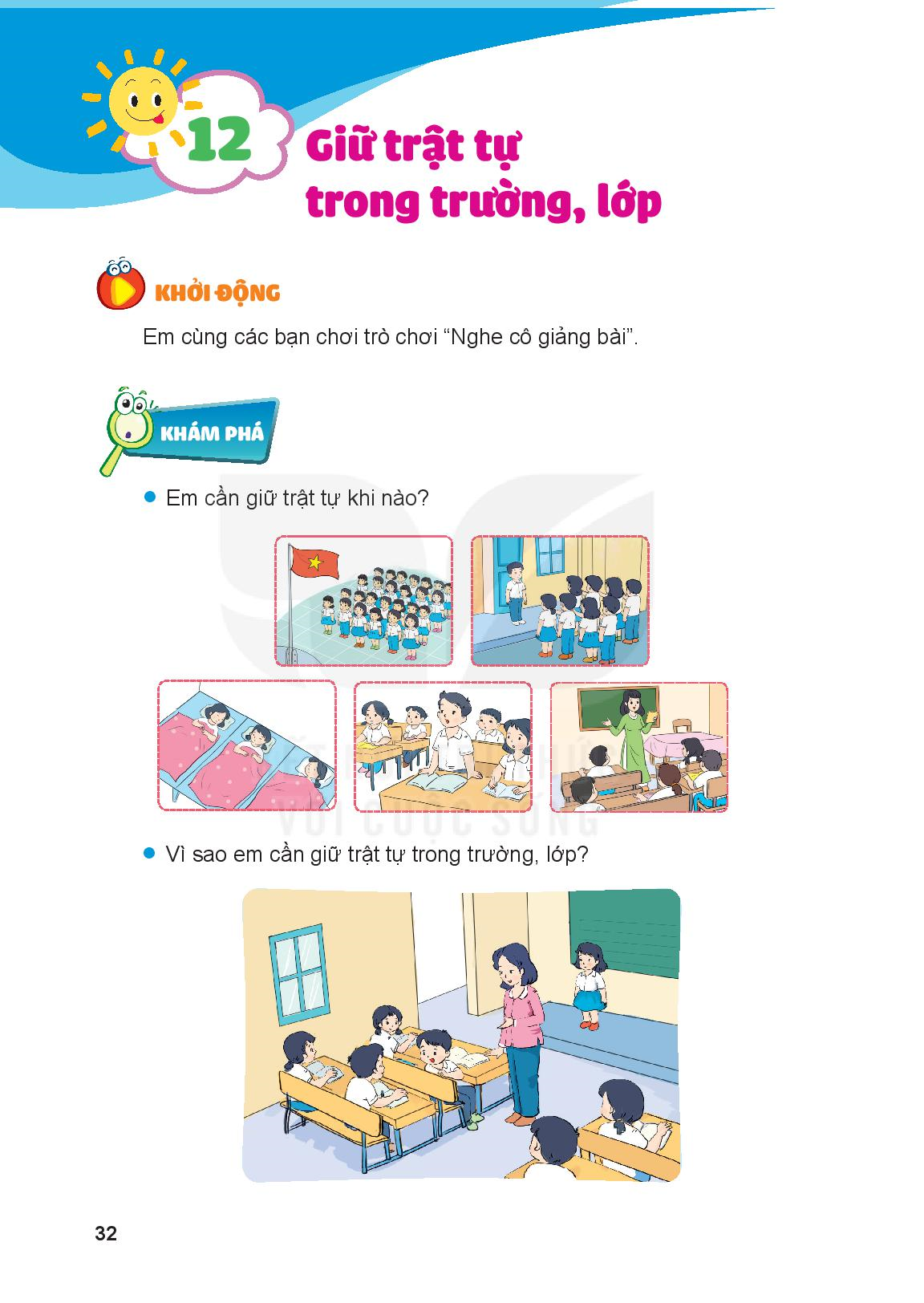 Bài 12: GIỮ TRẬT TỰ TRONG TRƯỜNG, LỚP
KHÁM PHÁ:
Vì sao em cần giữ trật tự trong trường lớp?
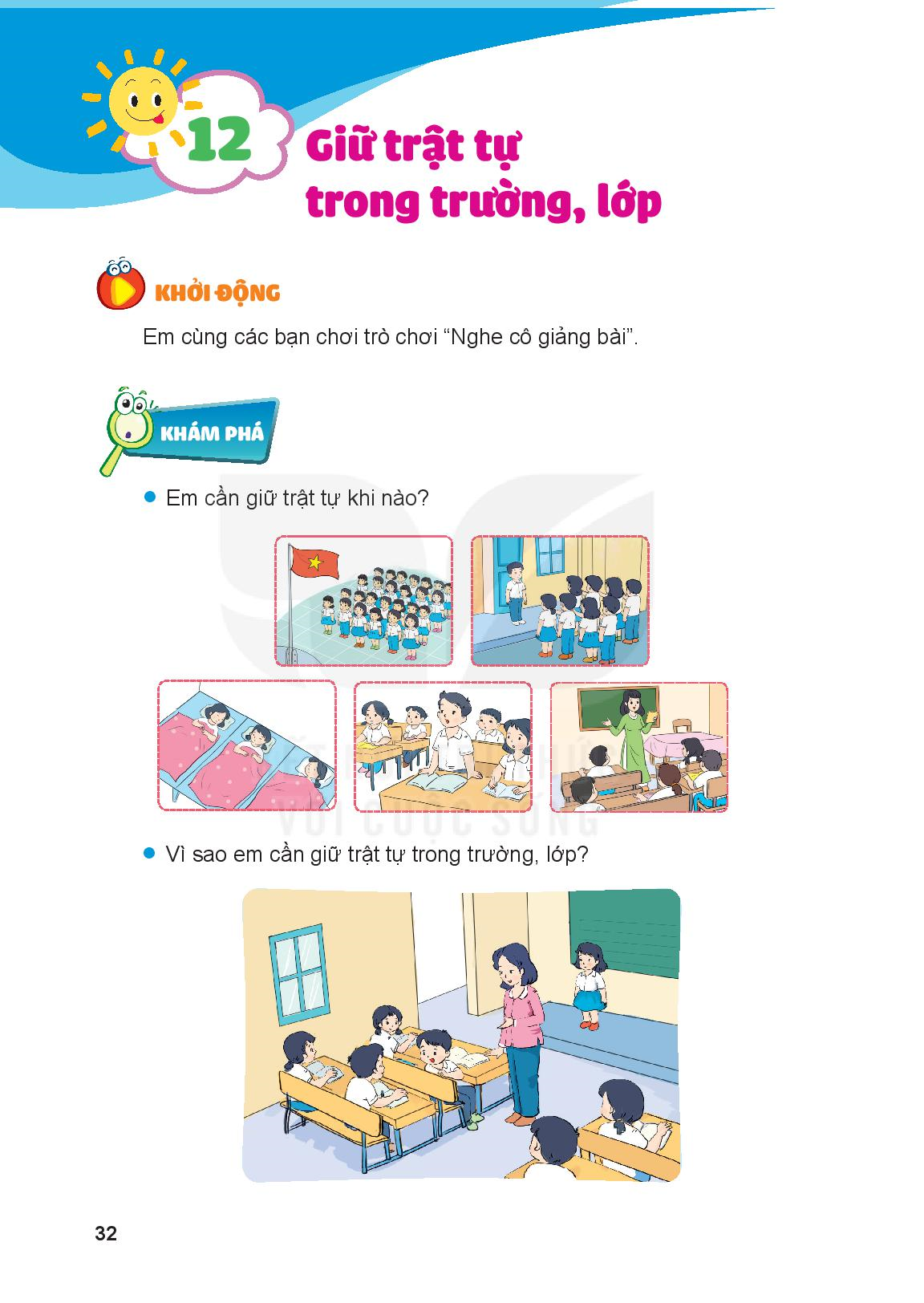 Bài 12: GIỮ TRẬT TỰ TRONG TRƯỜNG, LỚP
LUYỆN TẬP:
Việc nào nên làm? Việc nào không nên làm? Vì sao?
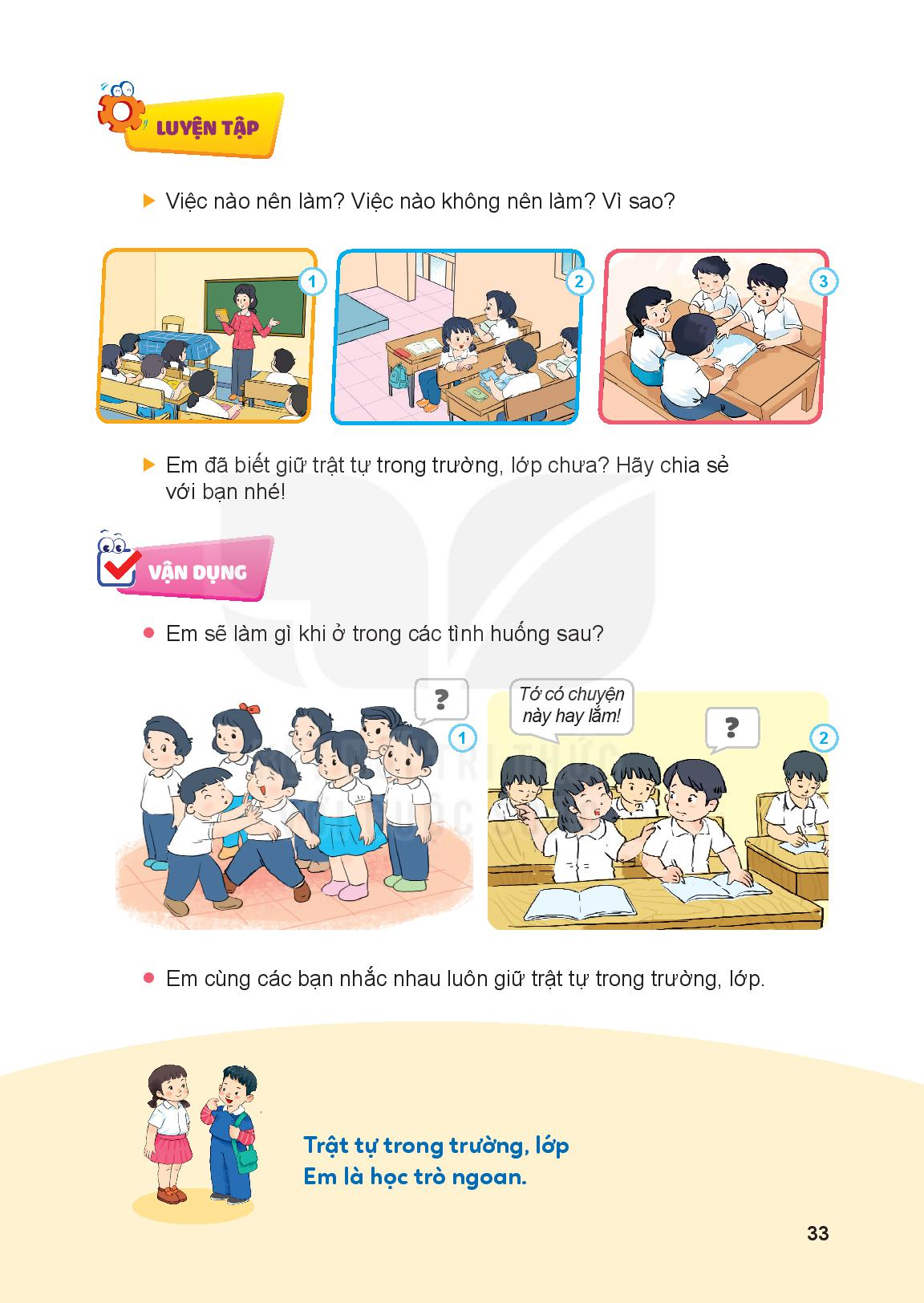 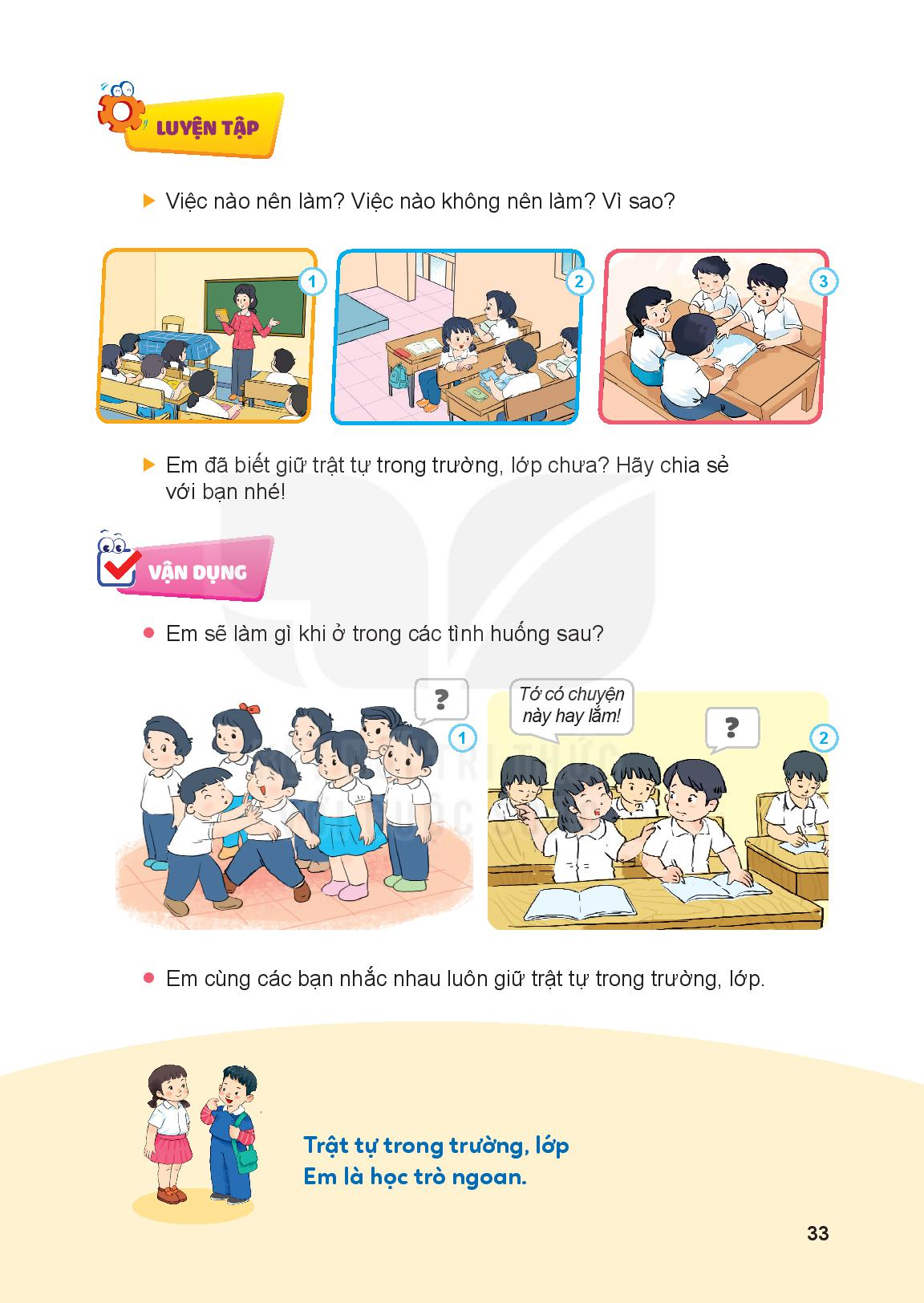 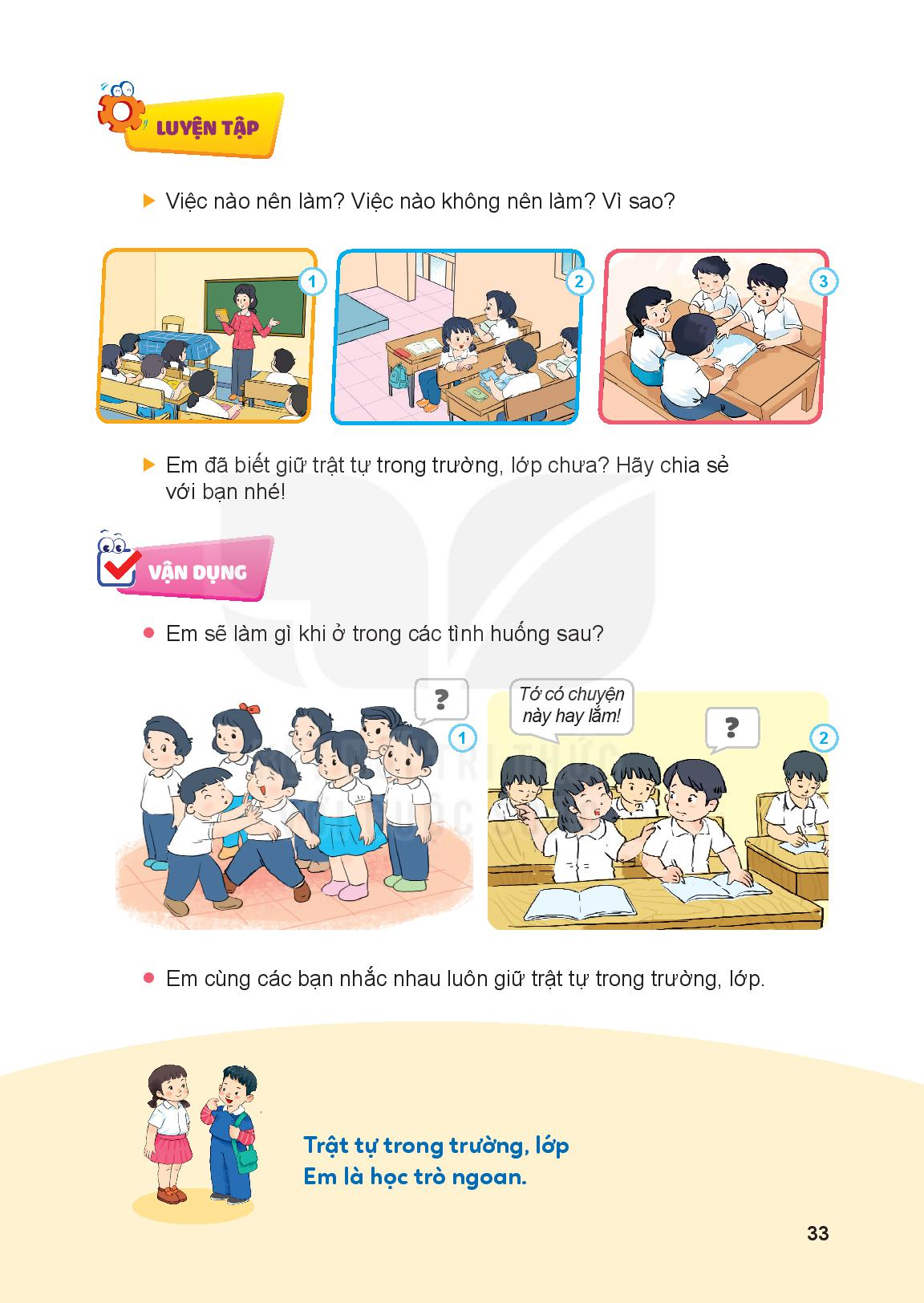 Em đã biết giữ trật tự trong trường lớp chưa? Hãy chia sẻ với bạn nhé!
Bài 12: GIỮ TRẬT TỰ TRONG TRƯỜNG, LỚP
VẬN DỤNG:
Em sẽ làm gì khi ở trong các tình huống sau?
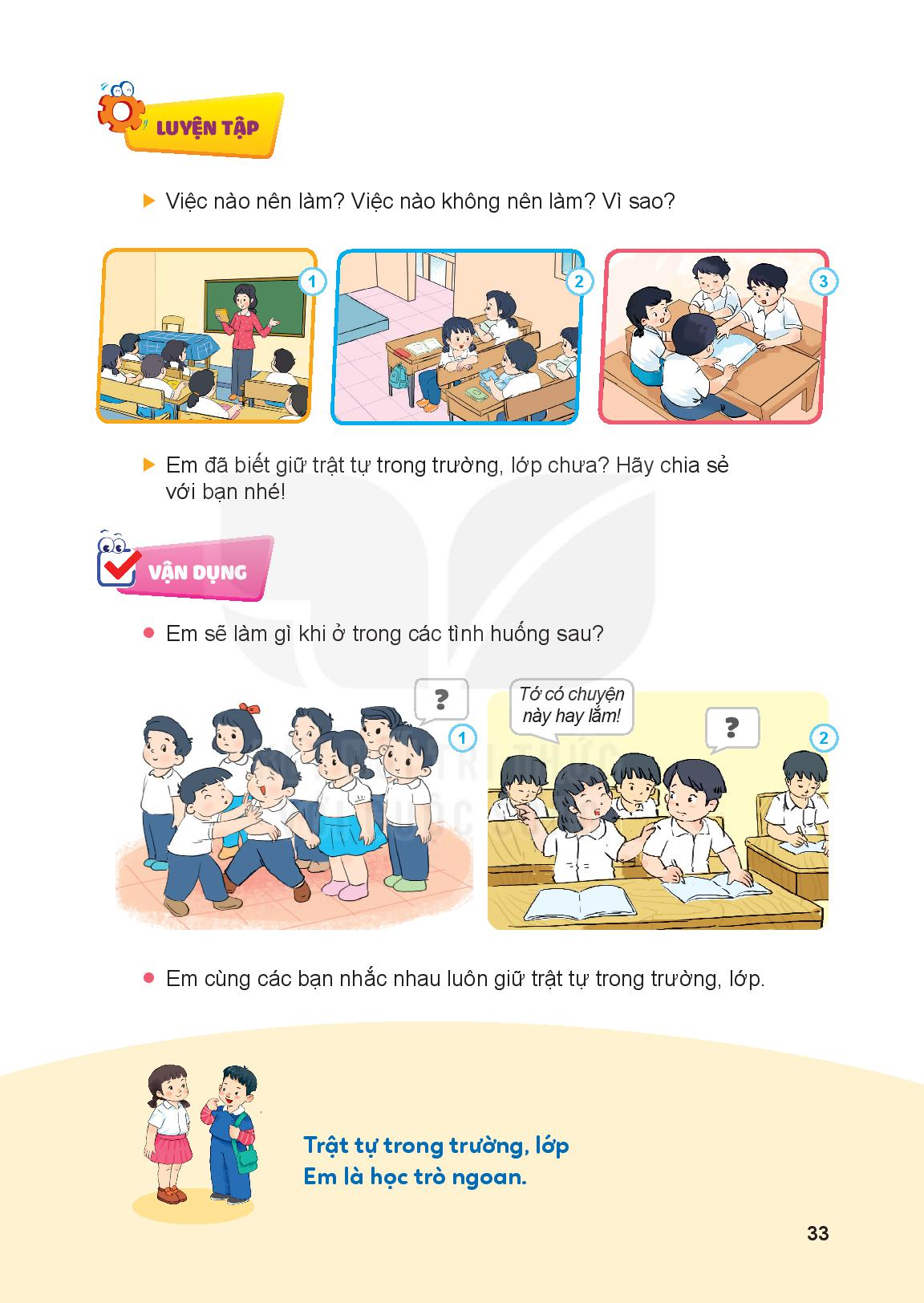 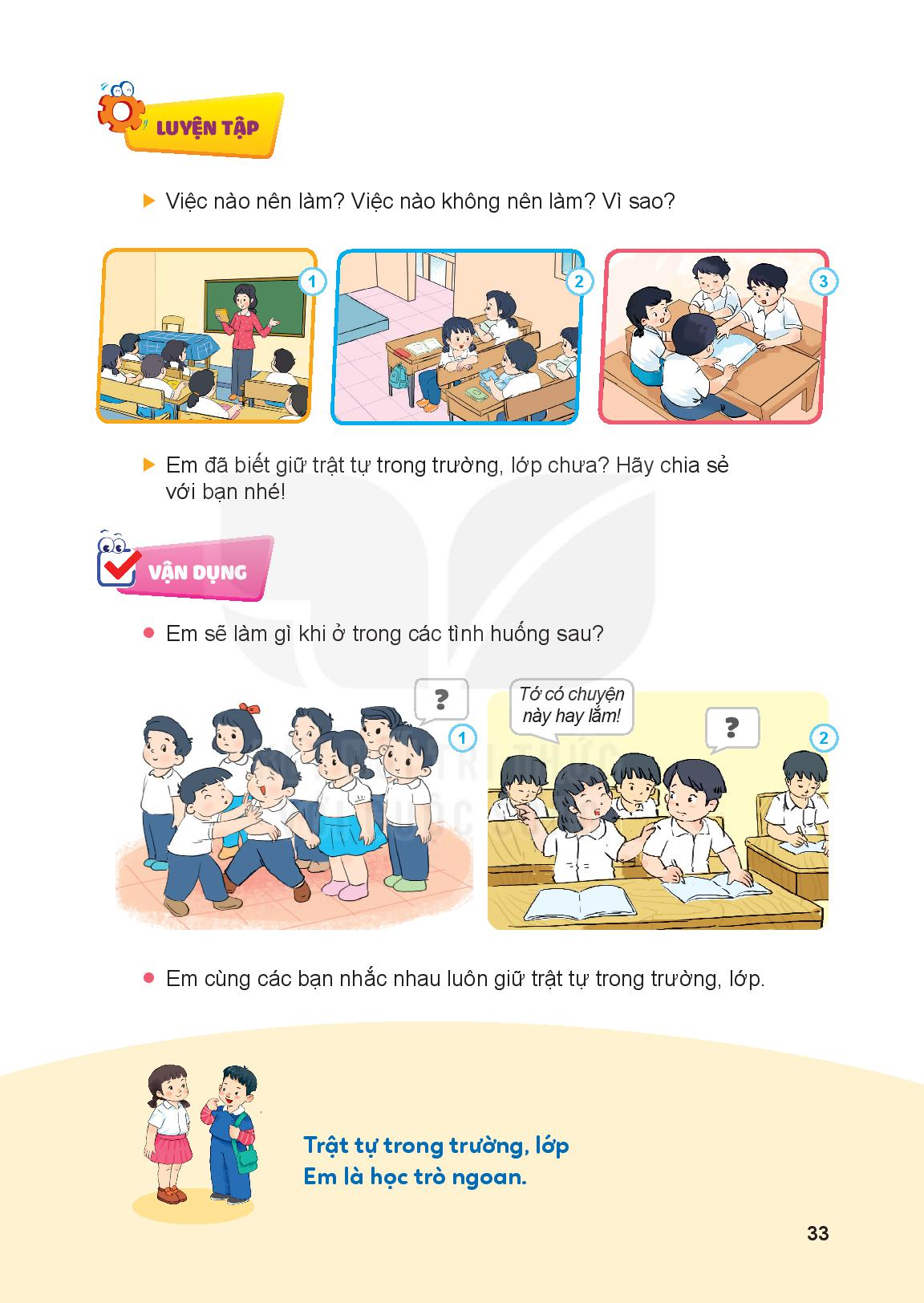 Em cùng các bạn nhắc nhở nhau luôn giữ trật tự trong trường, lớp.
Bài 12: GIỮ TRẬT TỰ TRONG TRƯỜNG, LỚP
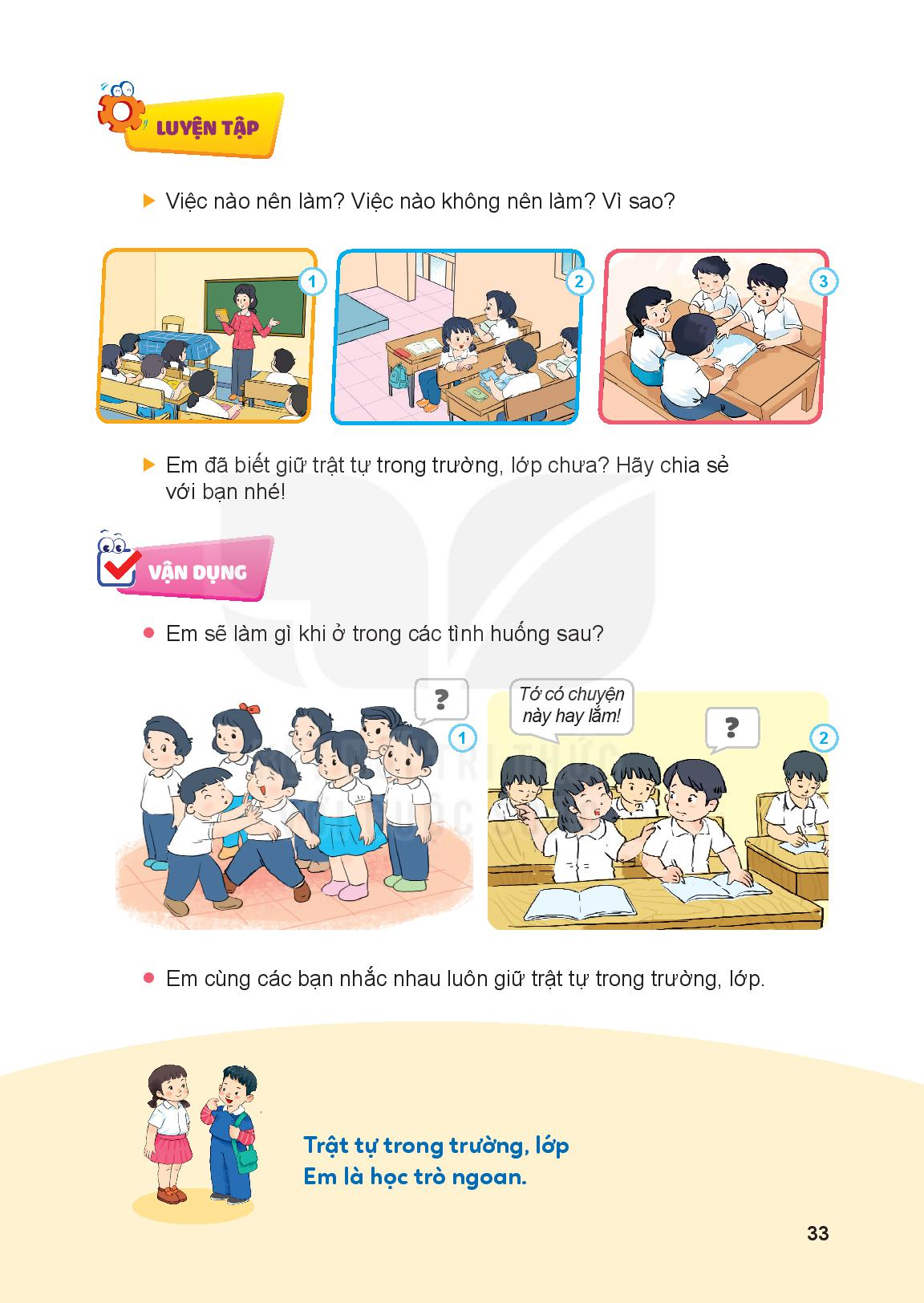 Trật tự trong trường lớp  
Em là học trò ngoan.